基隆市立南榮國中教務處  資訊教師業務
110年9月17日
基隆市立南榮國中教務處工作簡介
https://www.youtube.com/watch?v=3vhUO8E_it8
全民資安素養自我評量  789年級
https://isafeevent.moe.edu.tw/event2/Anime/Index789
業務報告
一、基隆市南榮國中學校網頁與臉書社團。           https://nrjh.kl.edu.tw/
二、OpenID帳號申請及開通管理。
三、資訊設備。
四、班班數位化 2.0。
五、資安應辦事項含宣導。
六、跨域教學合作。
臉書社團
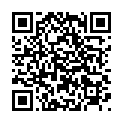 基隆市立南榮國中 學校網頁
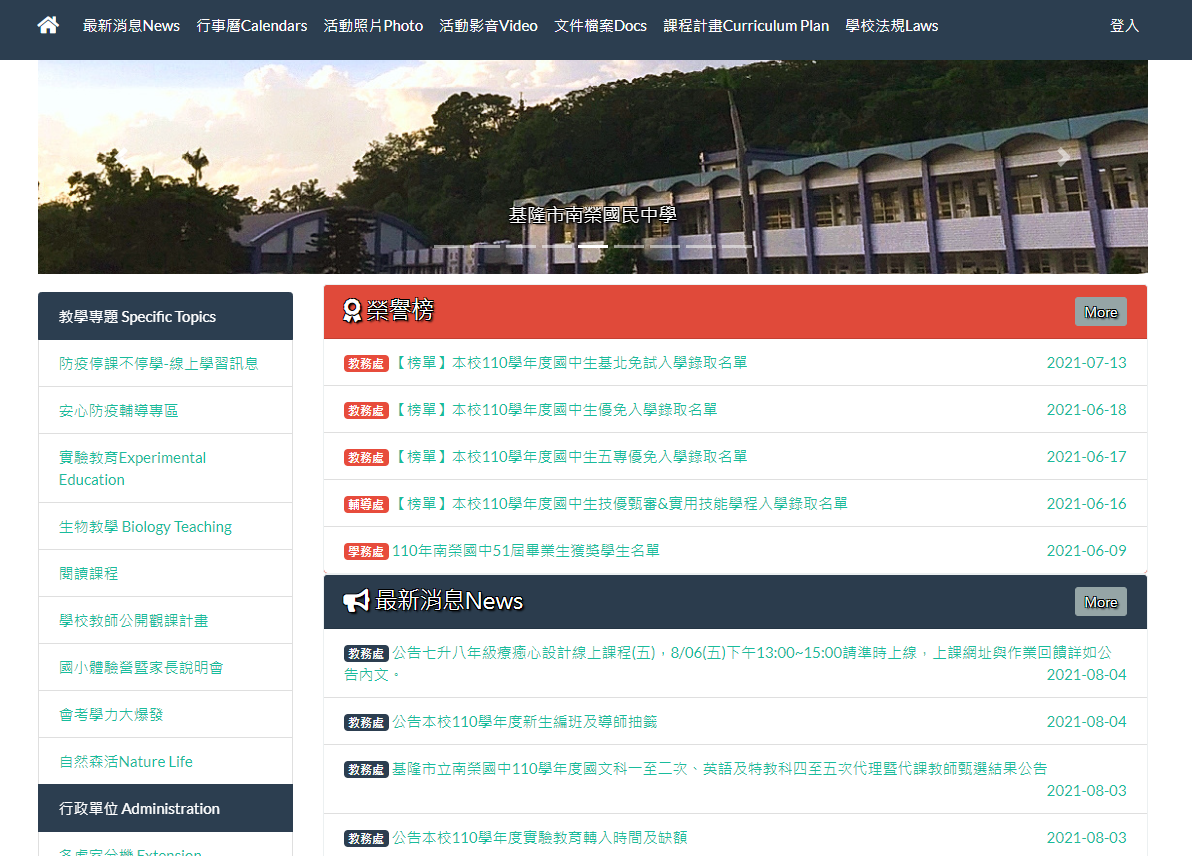 南榮國中「實驗揚帆、南榮領航」  臉書社團
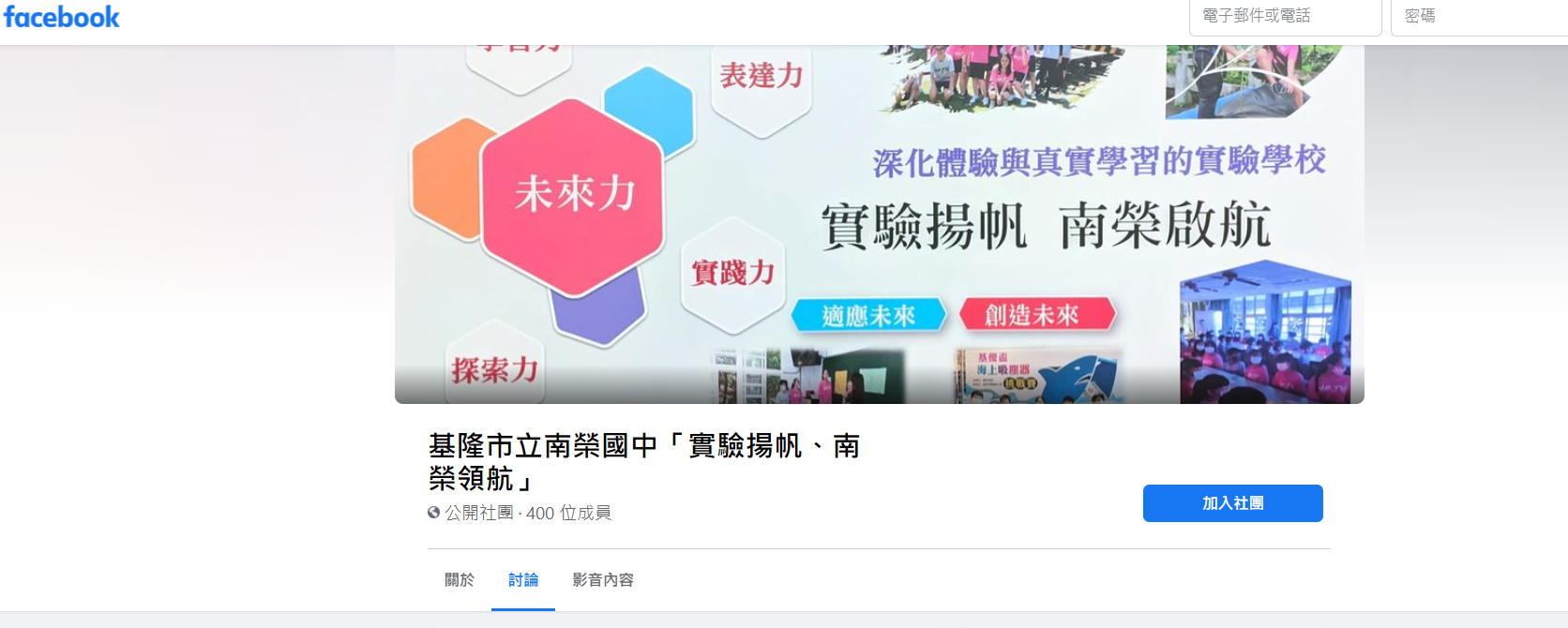 臉書社團
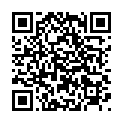 OpenID帳號申請及開通管理
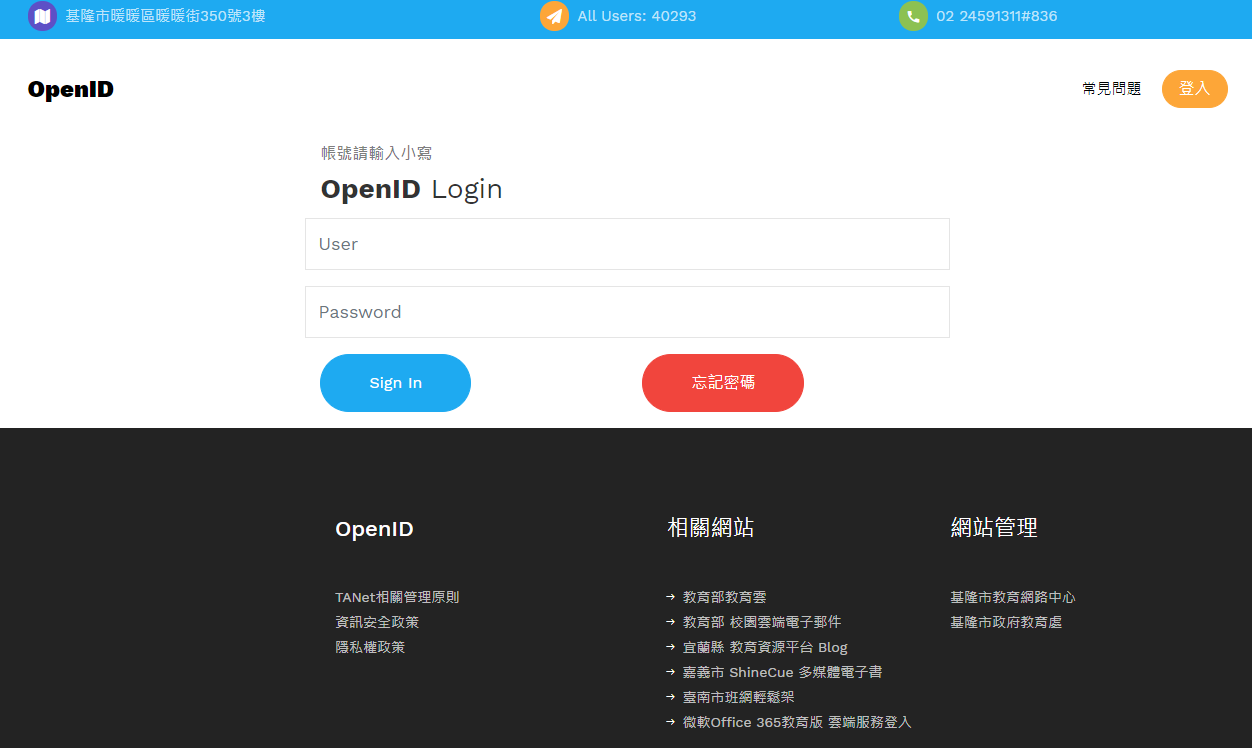 智慧學習教室 30台 Chromebook
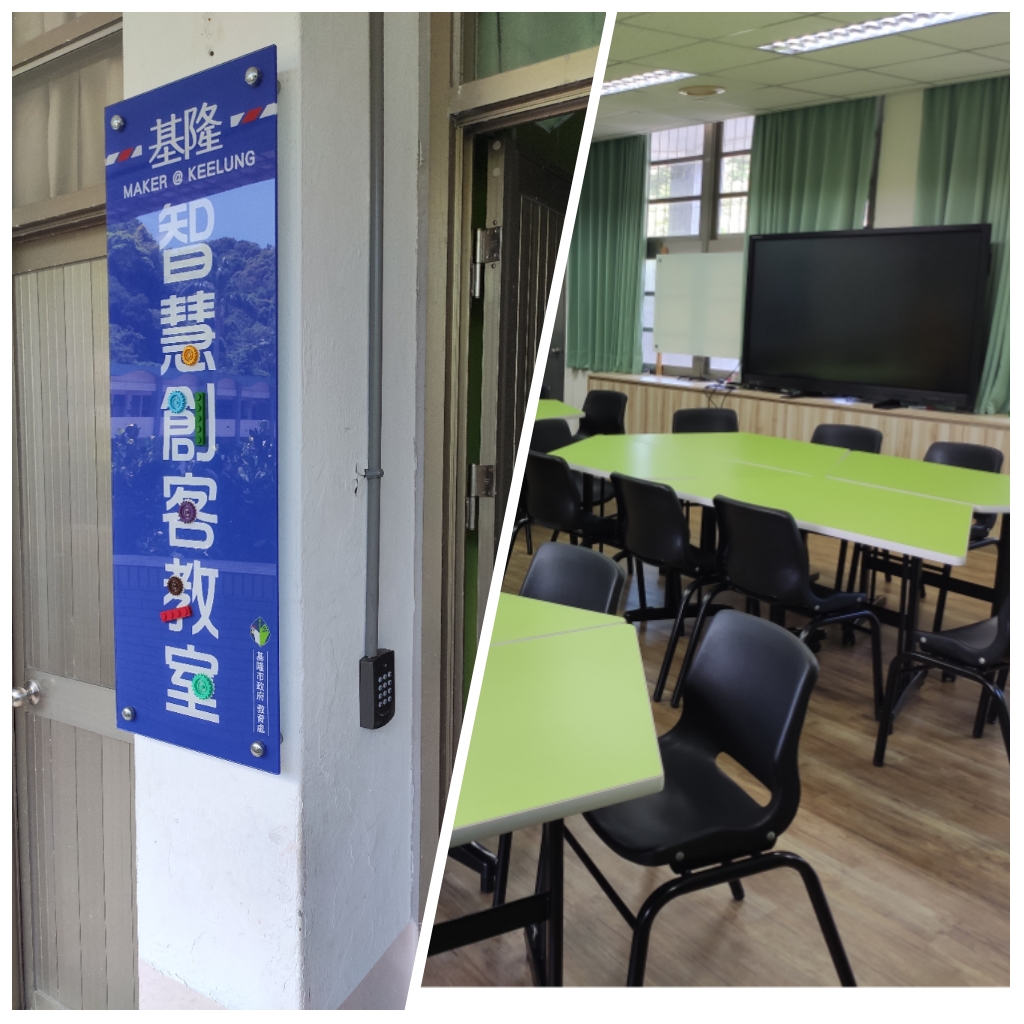 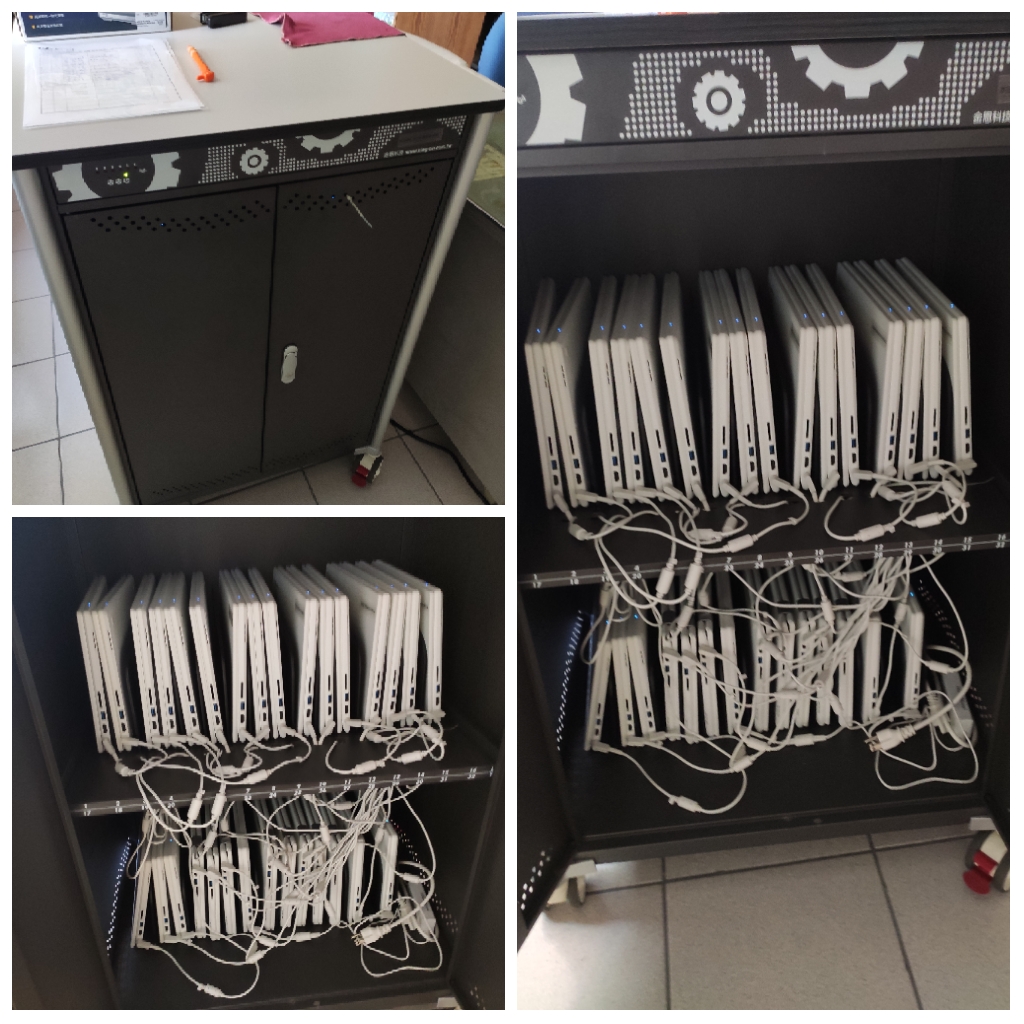 班班數位化2.0
各班皆配置全新班級電腦與75吋大觸控電視
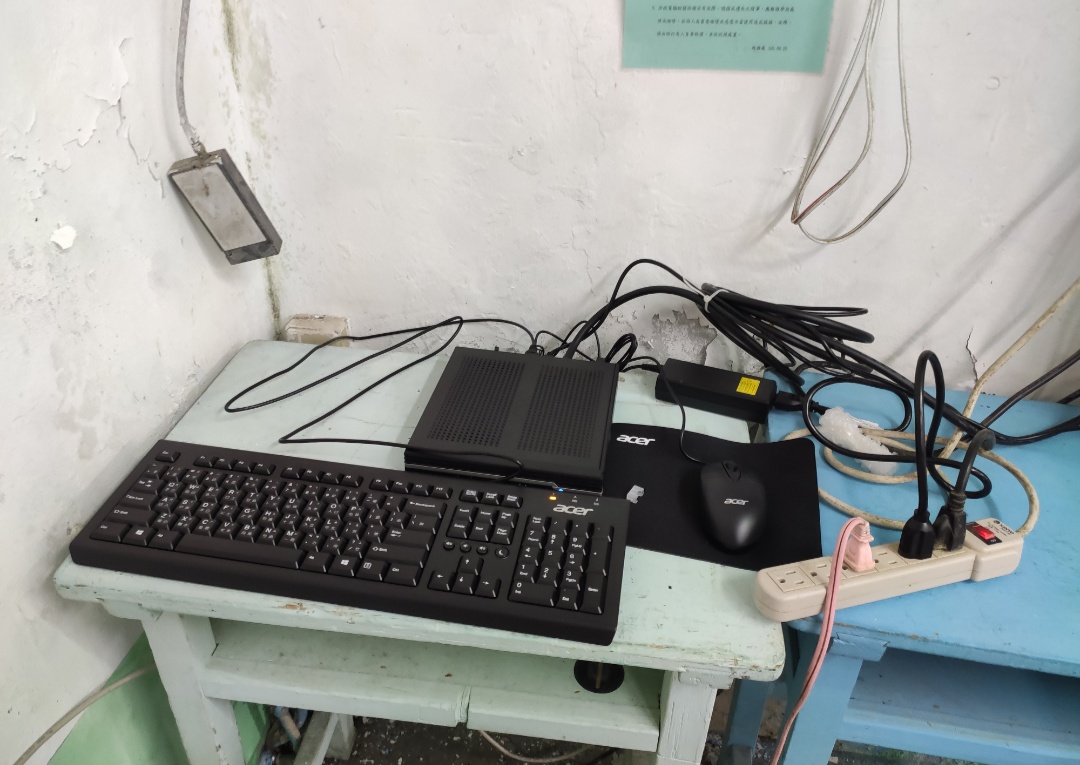 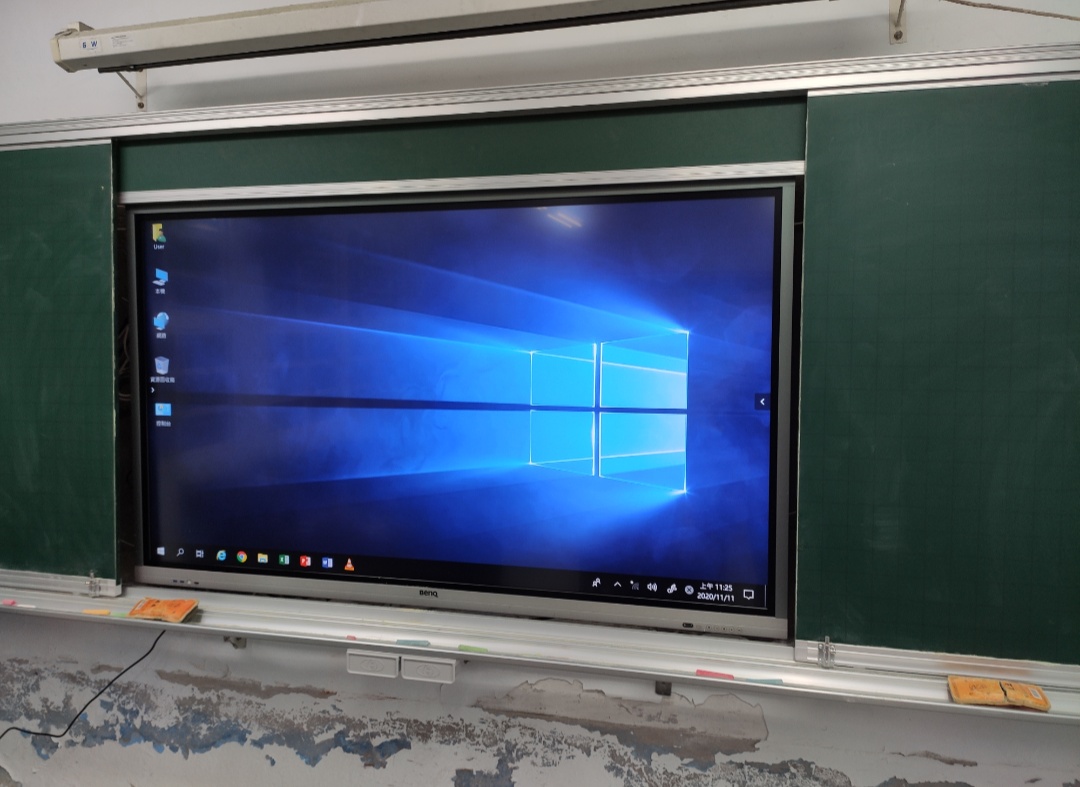 班班數位化2.0
109年11月智慧教室建置完成
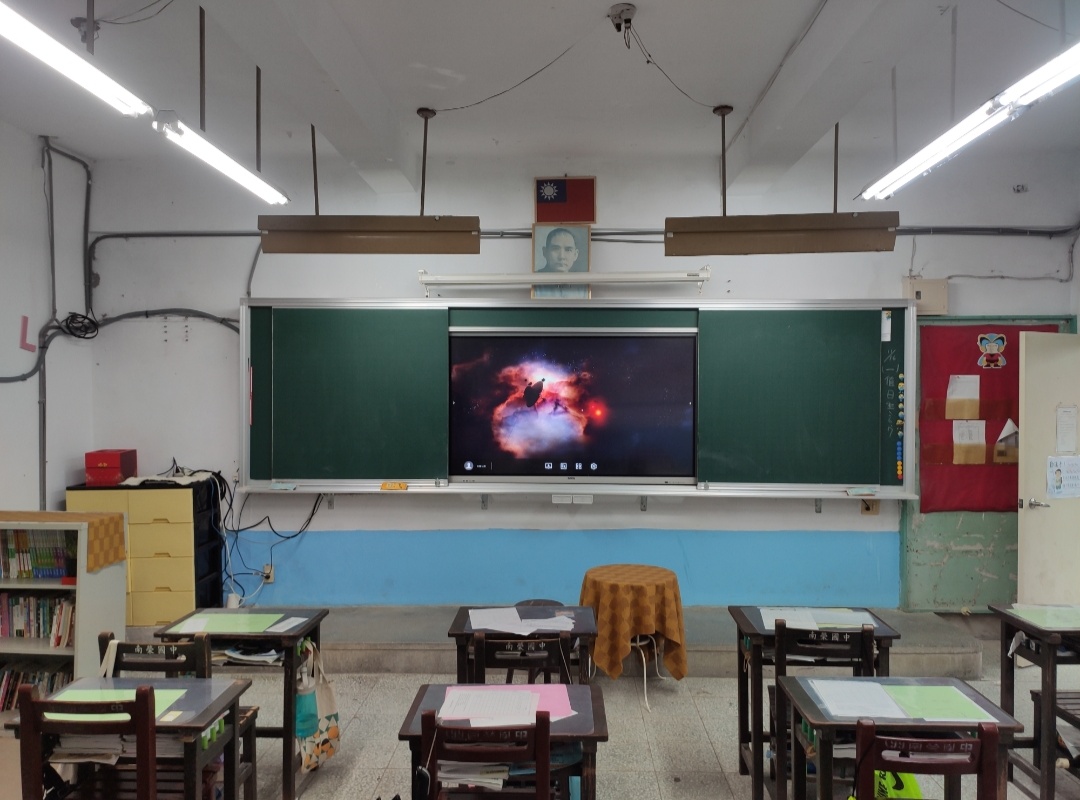 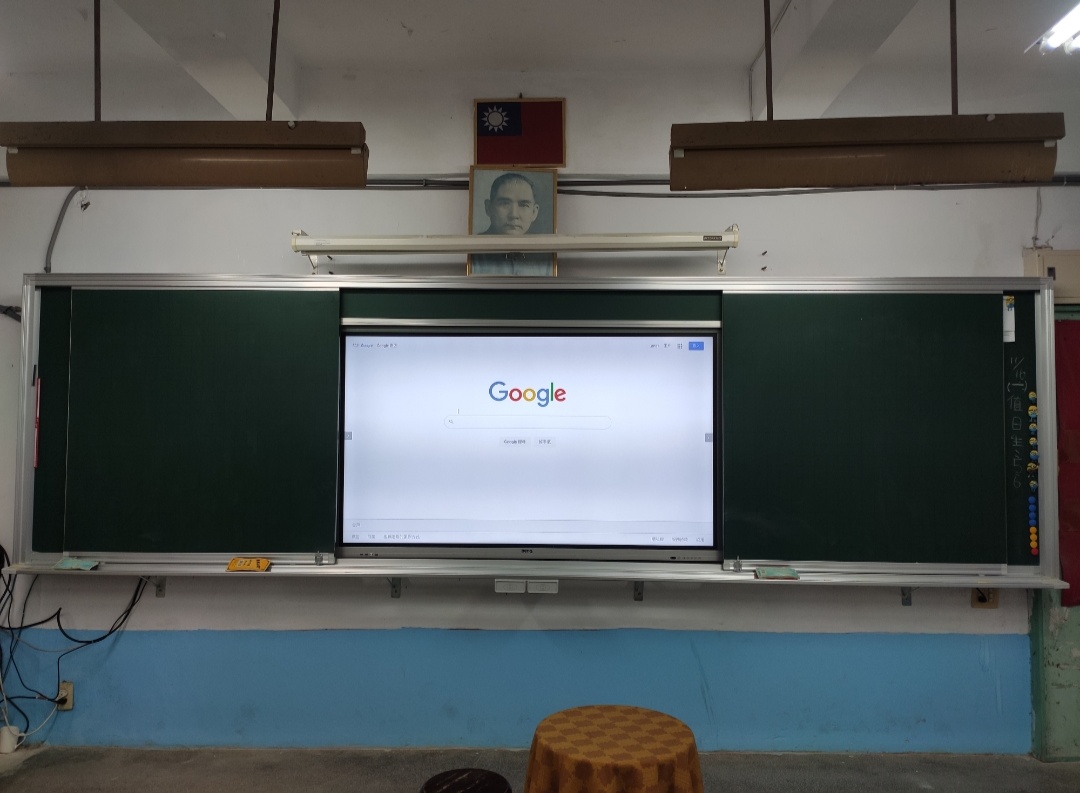 基隆市立南榮國中 資安應辦事項宣導
法律規定教育議題實施規劃 資訊素養
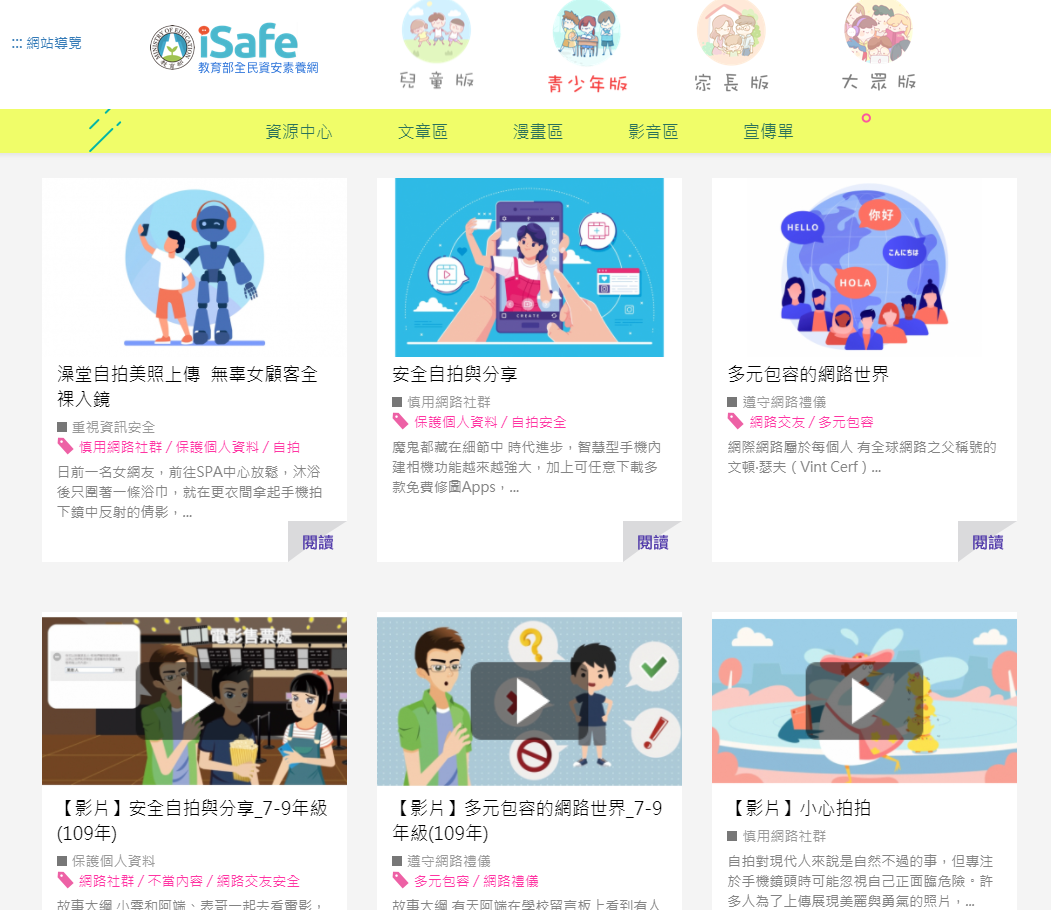 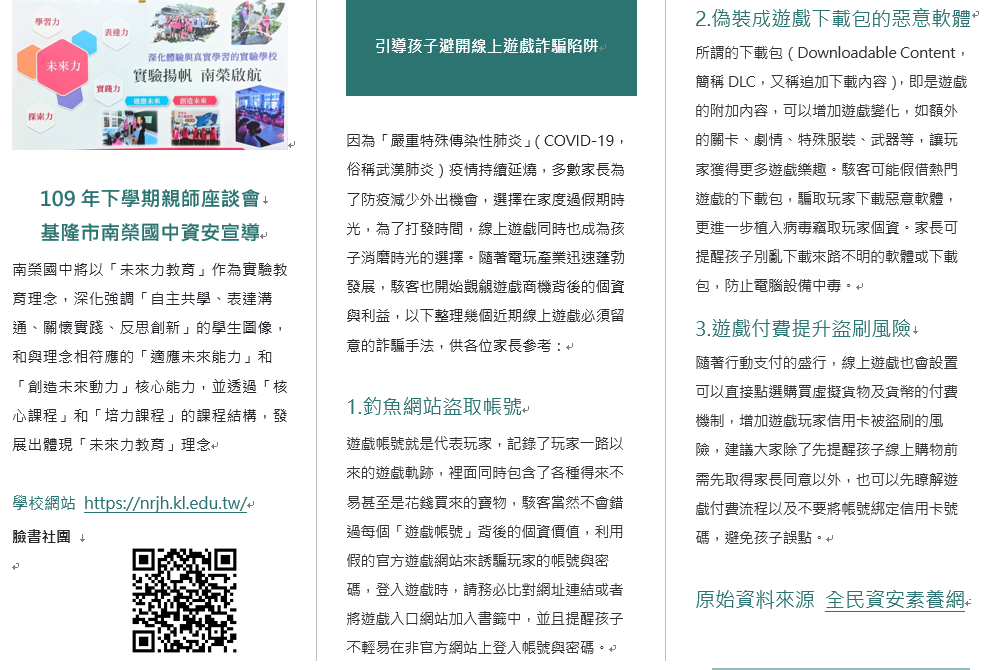 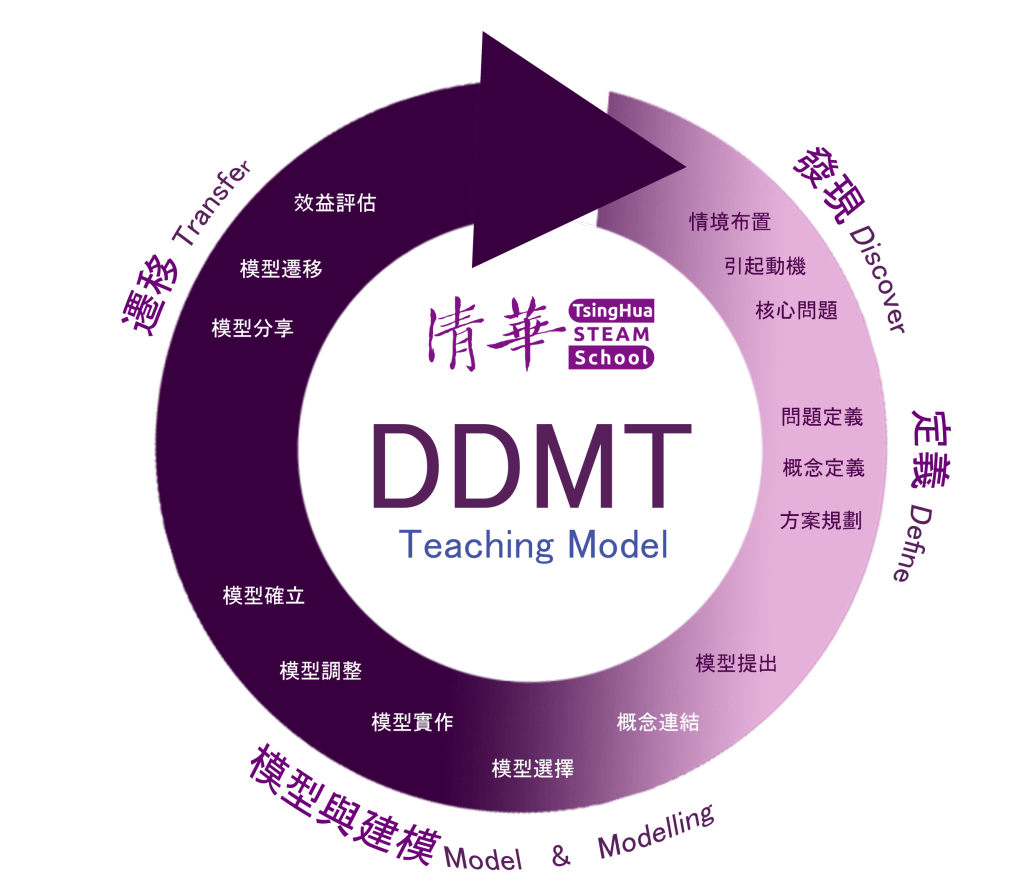 基隆市立南榮國中 科技跨域教學
跨域主題課程
STEM+A課程導向  馬達與感測器
清華大學STEAM   海上吸塵器
八音木琴        科技與音樂藝術領域療癒「心」設計  綜合、藝術、國文
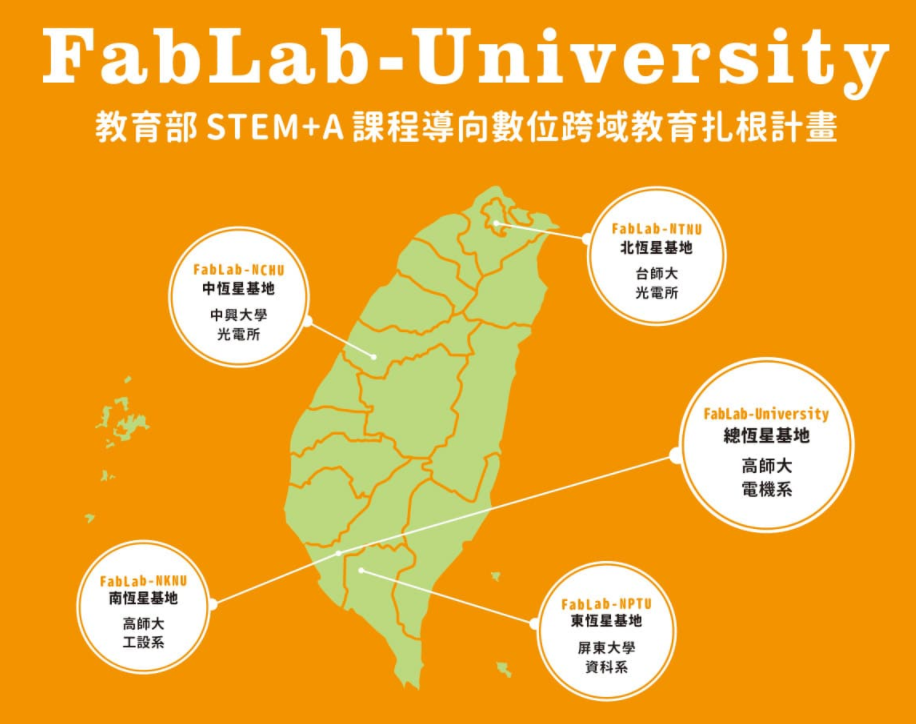 簡報結束